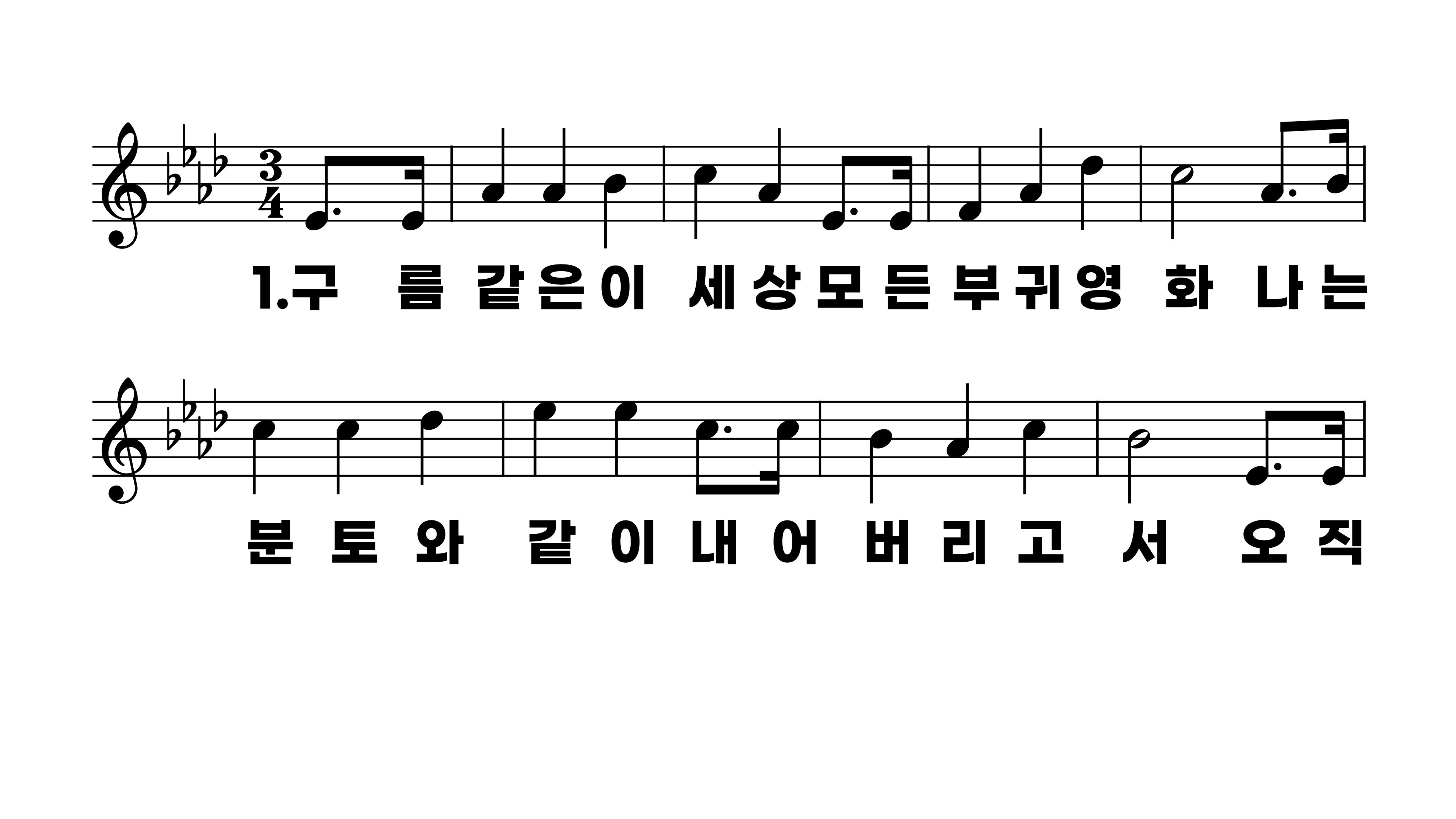 483장 구름 같은 이 세상
1.구름같은이
2.주여보배피
3.죄가하나도
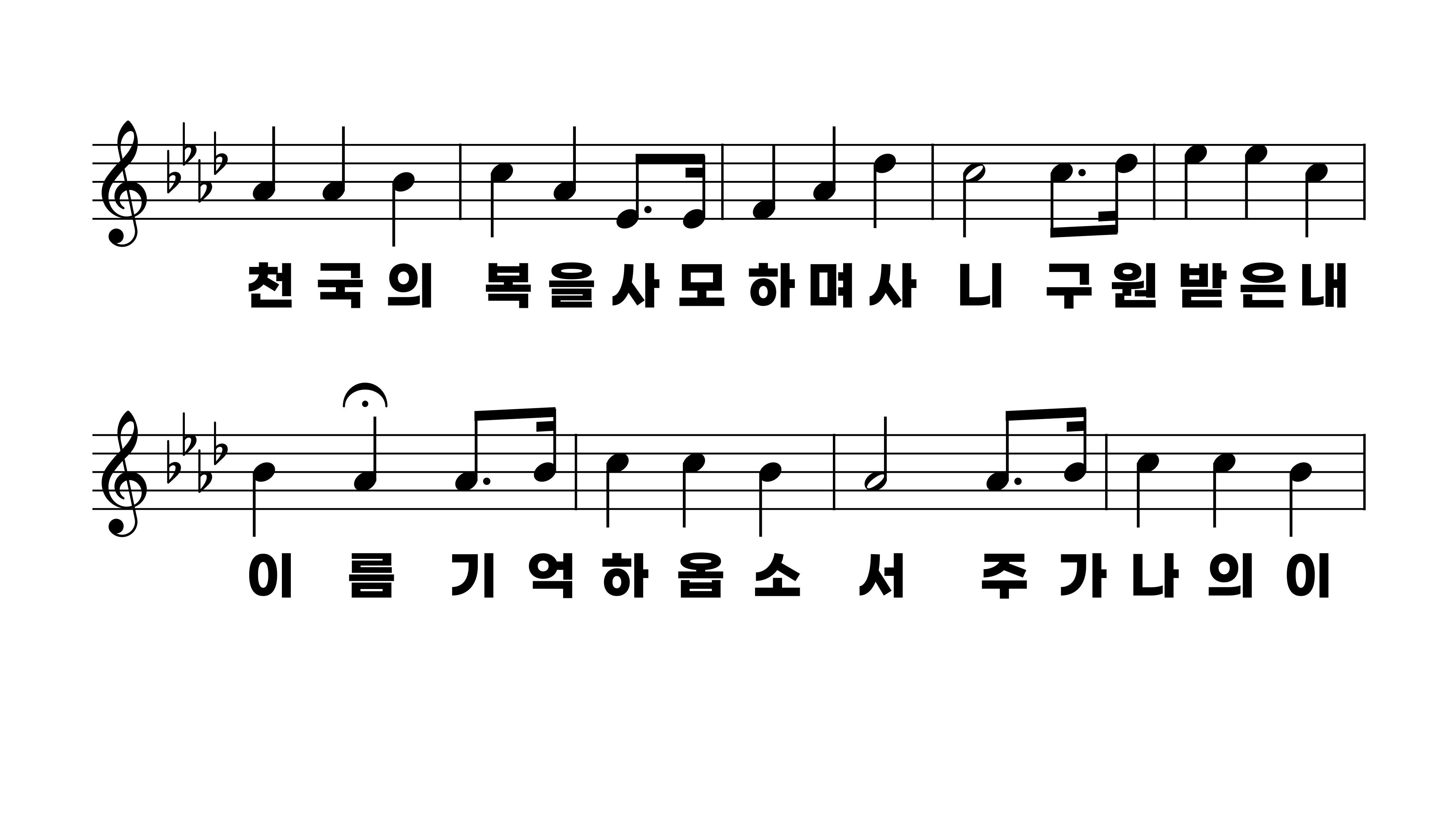 483장 구름 같은 이 세상
1.구름같은이
2.주여보배피
3.죄가하나도
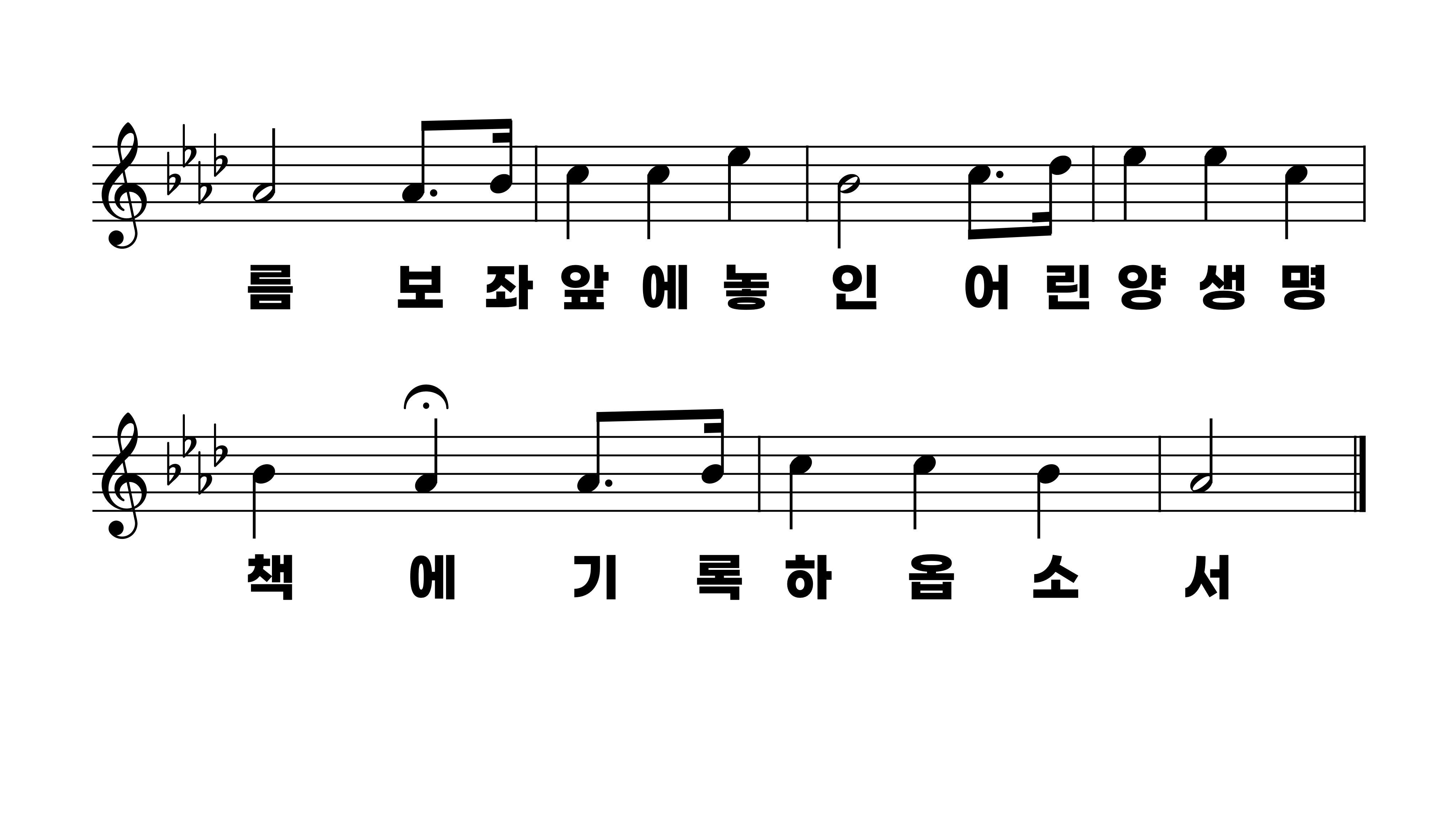 483장 구름 같은 이 세상
1.구름같은이
2.주여보배피
3.죄가하나도
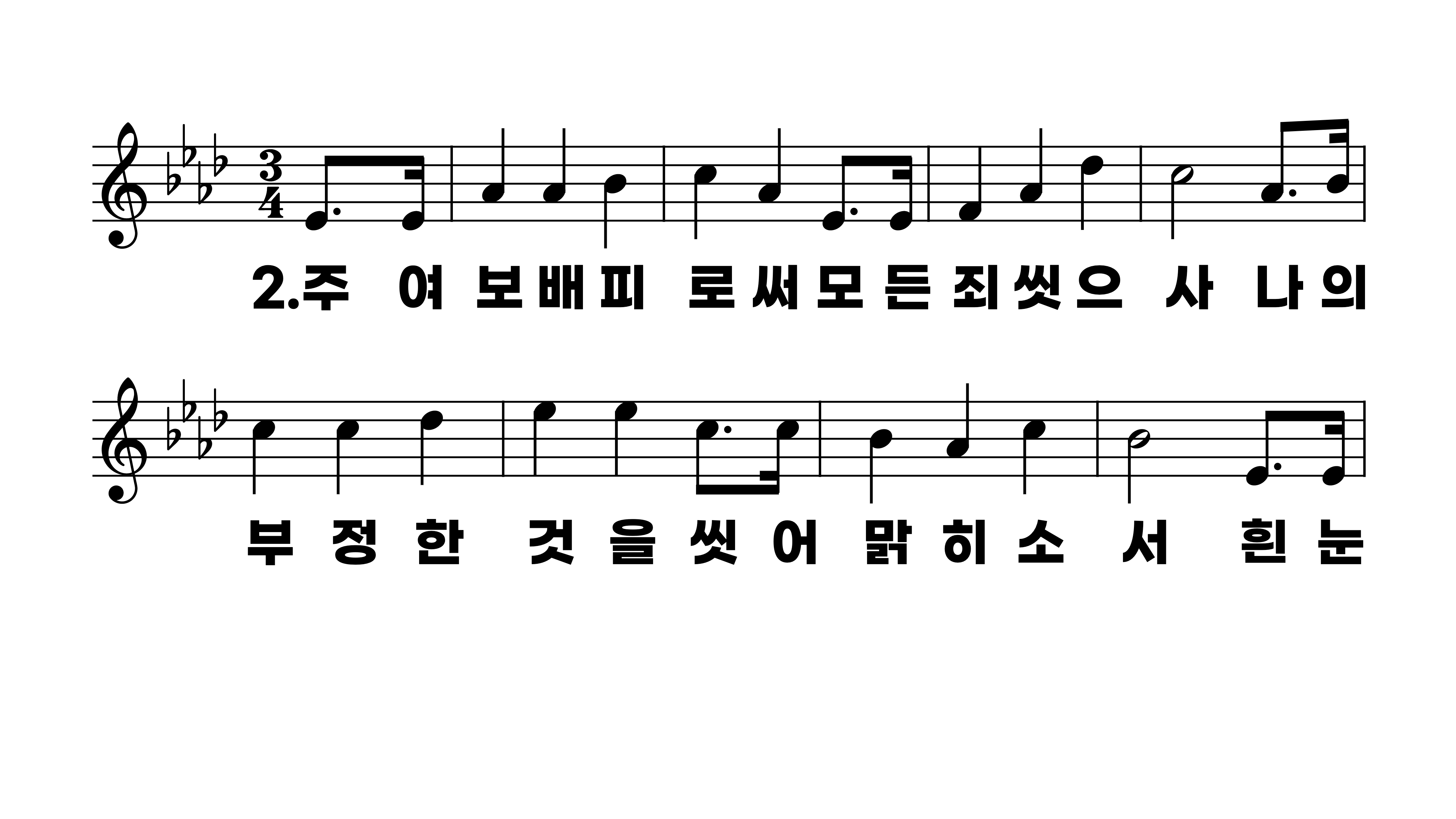 483장 구름 같은 이 세상
1.구름같은이
2.주여보배피
3.죄가하나도
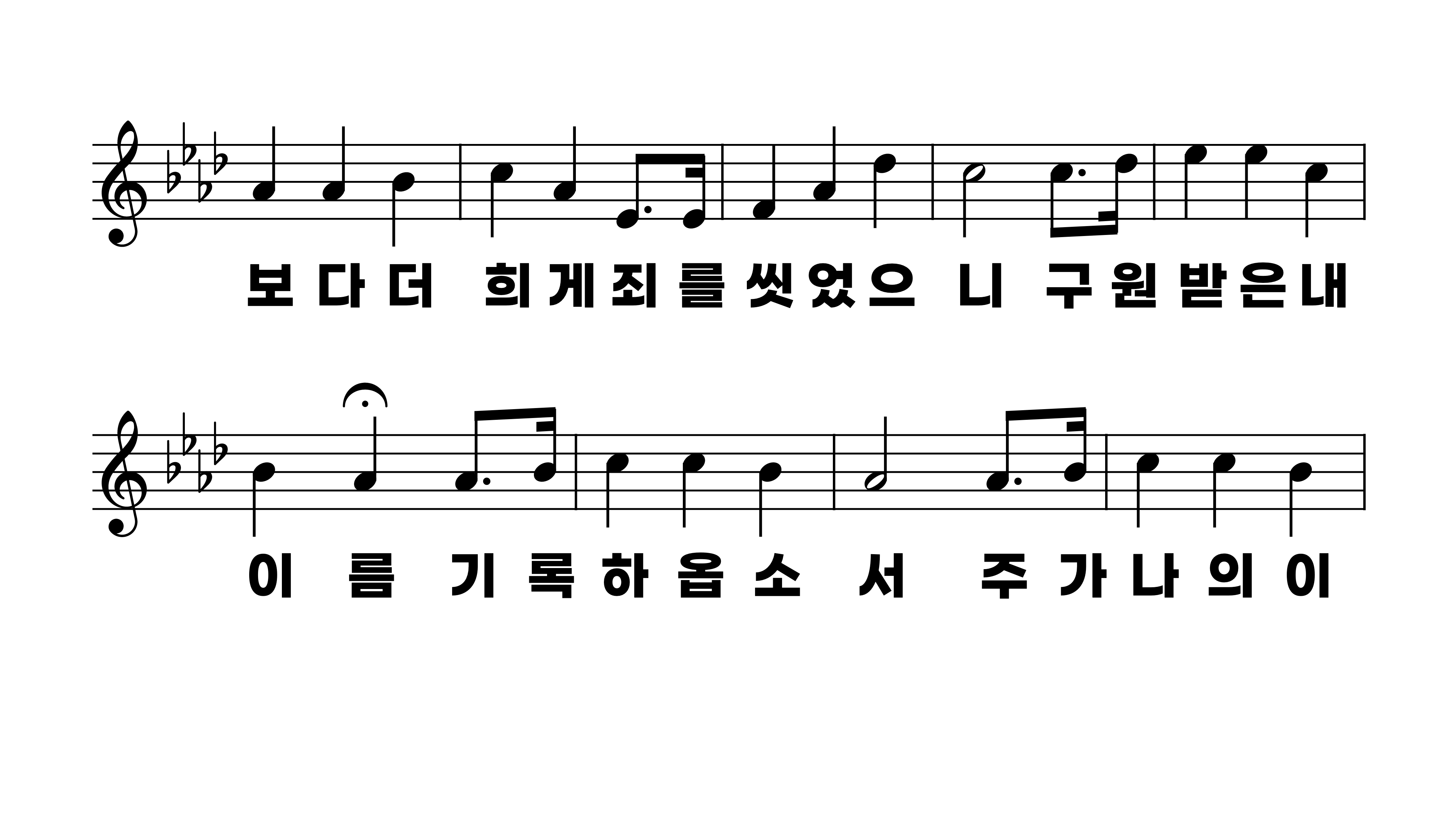 483장 구름 같은 이 세상
1.구름같은이
2.주여보배피
3.죄가하나도
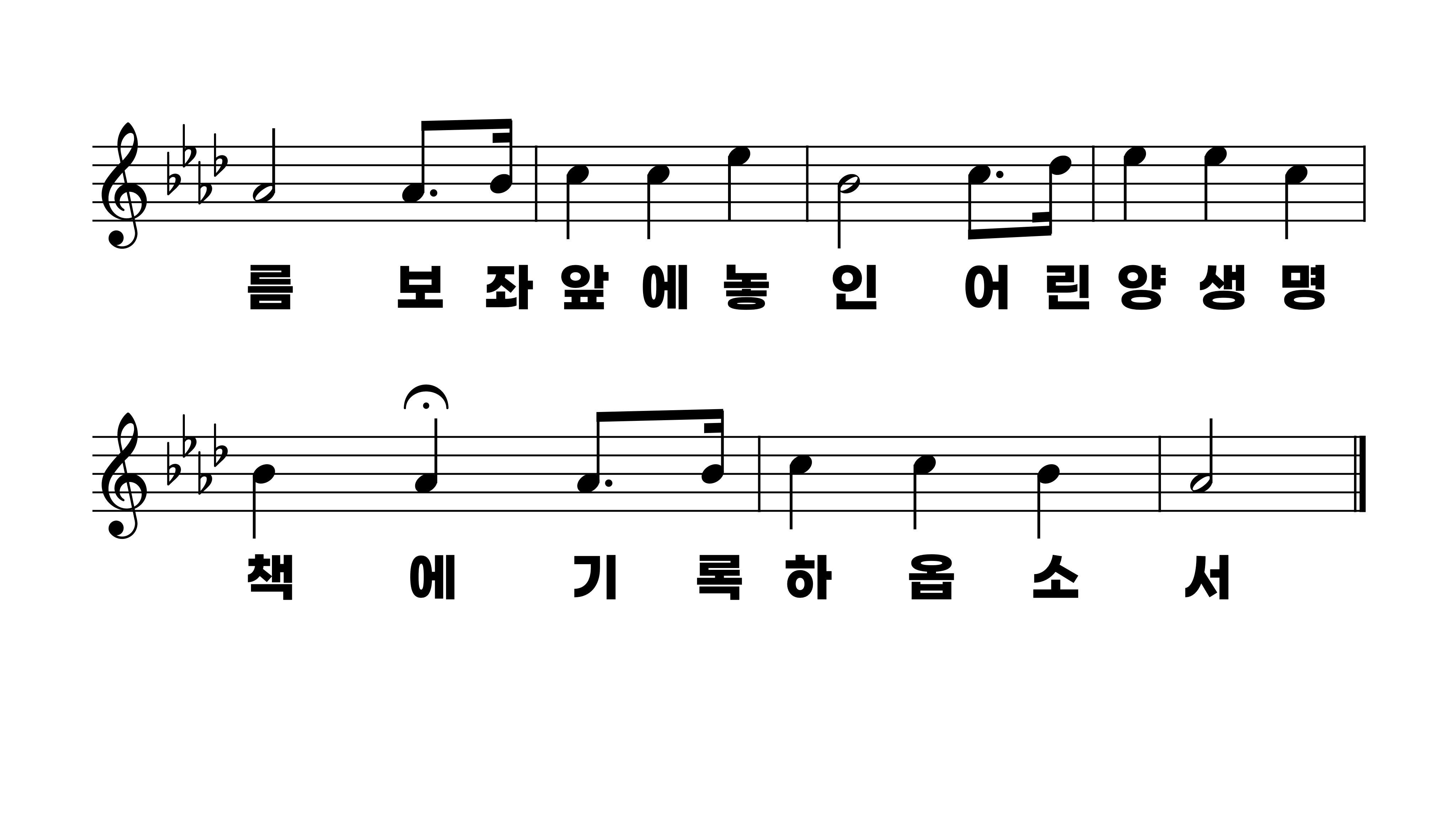 483장 구름 같은 이 세상
1.구름같은이
2.주여보배피
3.죄가하나도
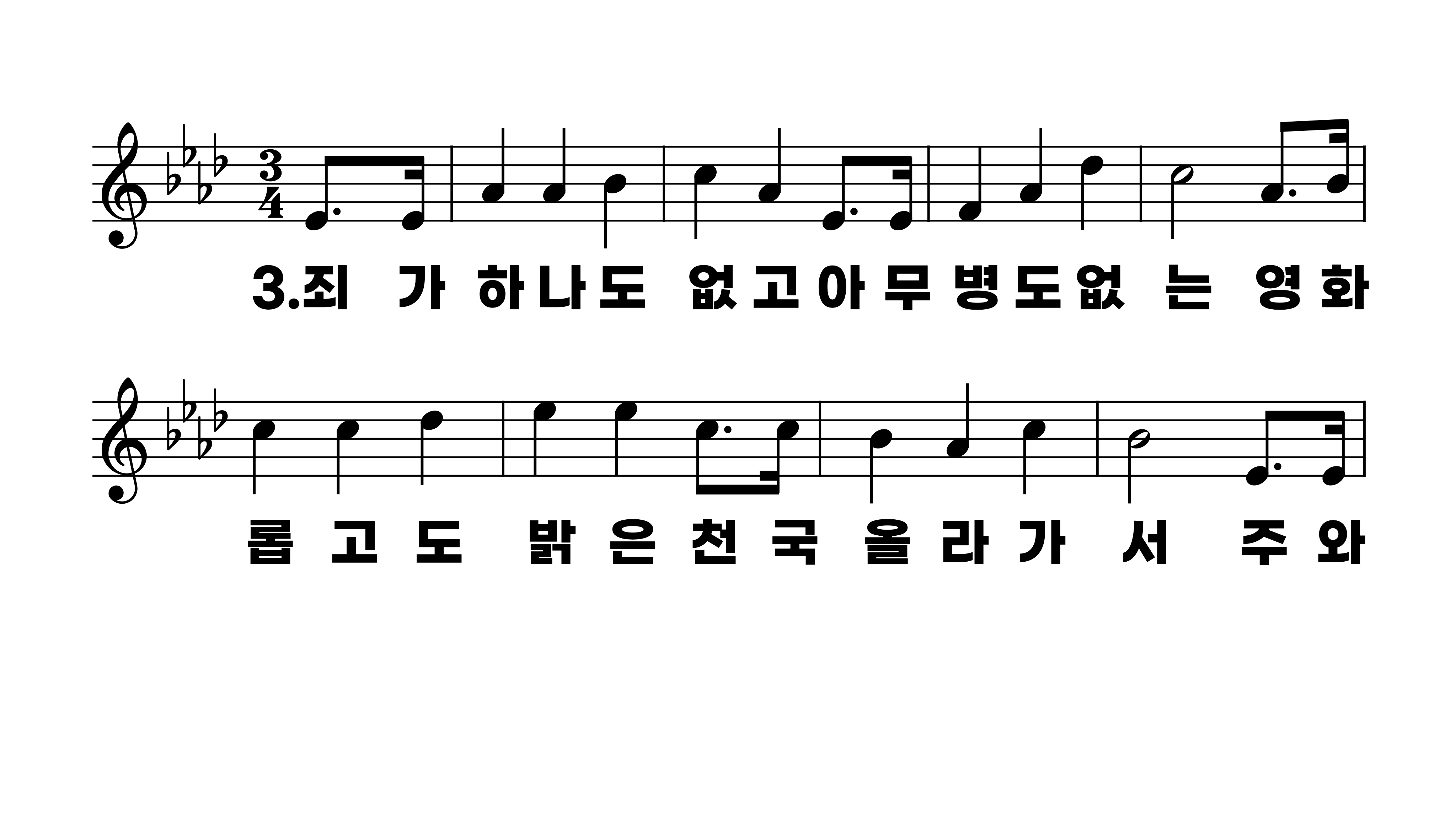 483장 구름 같은 이 세상
1.구름같은이
2.주여보배피
3.죄가하나도
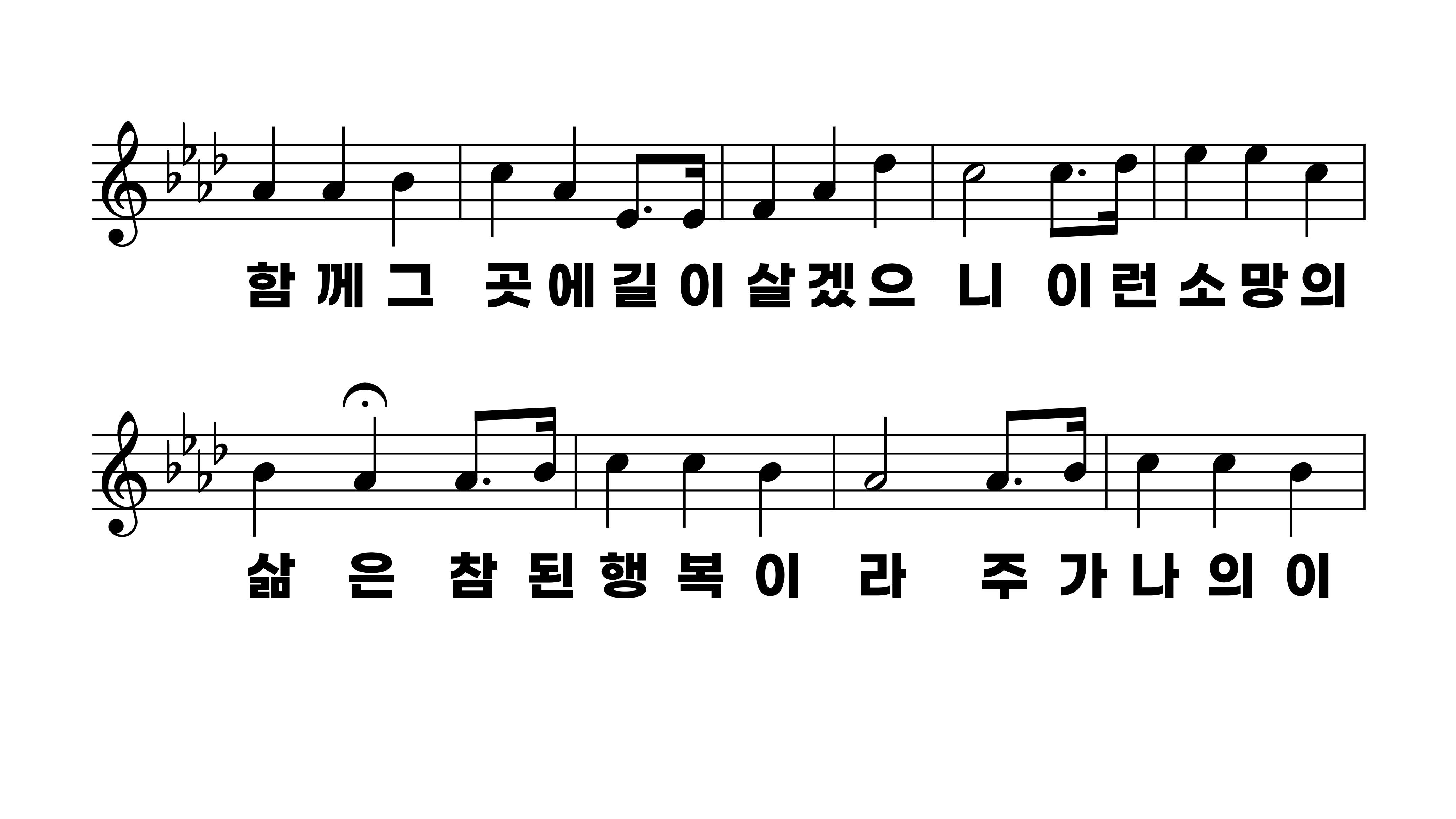 483장 구름 같은 이 세상
1.구름같은이
2.주여보배피
3.죄가하나도
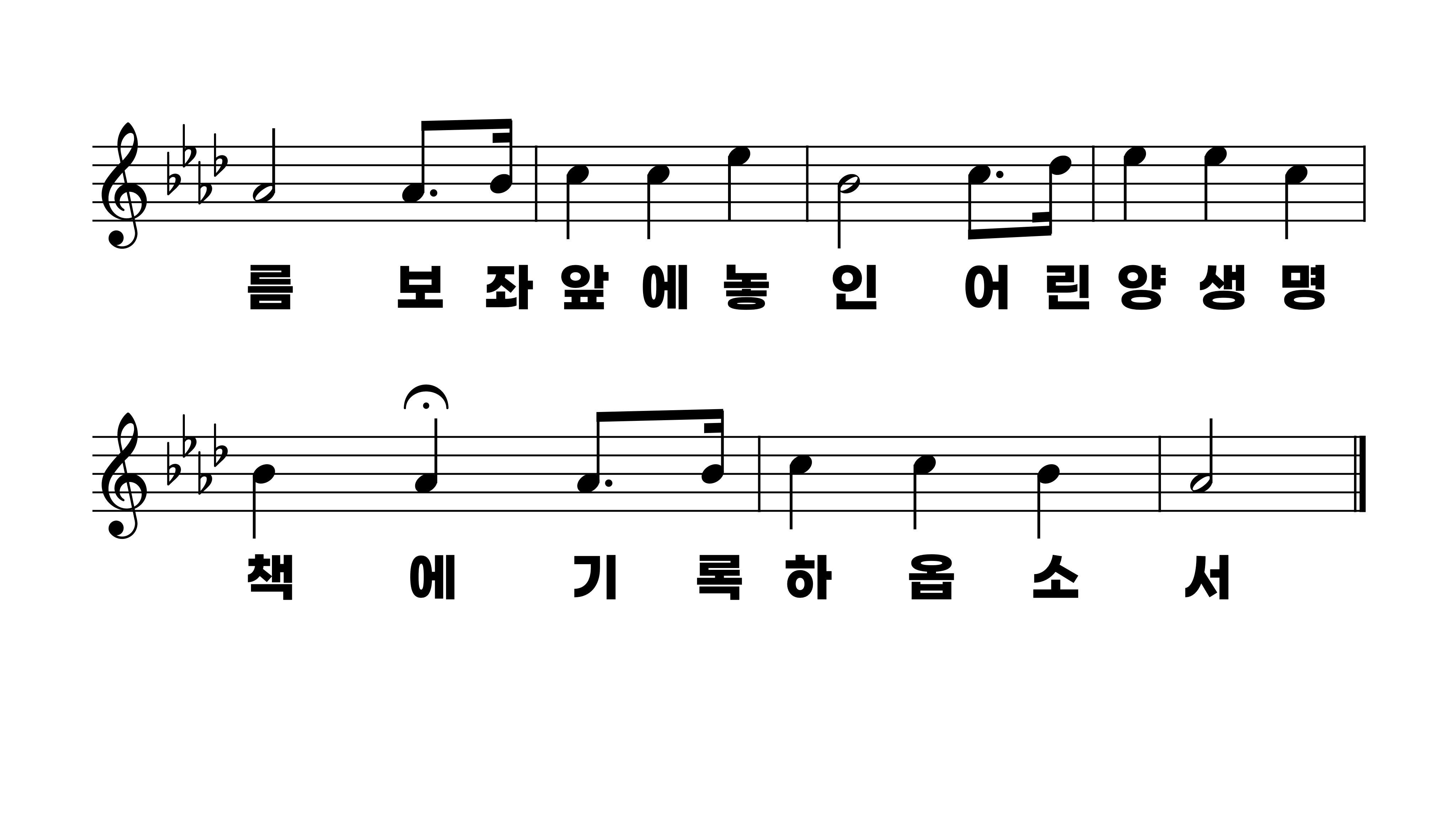 483장 구름 같은 이 세상
1.구름같은이
2.주여보배피
3.죄가하나도